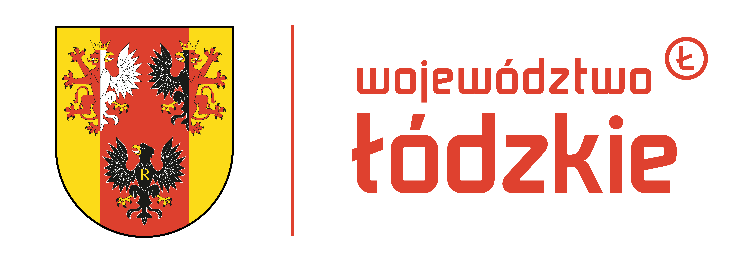 WIELOLETNIA PROGNOZA FINANSOWA WOJEWÓDZTWA ŁÓDZKIEGO
Urząd Marszałkowski Województwa Łódzkiego
Departament Finansów
PODSTAWA PRAWNA
INDYWIDUALNY WSKAŹNIK ZADŁUŻENIA
NALEŻNE DOCHODY Z TYTUŁU UDZIAŁU WE WPŁYWACH 
Z PODATKU DOCHODOWYM OD OSÓB FIZYCZNYCH
NALEŻNE DOCHODY Z TYTUŁU UDZIAŁU WE WPŁYWACH 
Z PODATKU DOCHODOWYM OD OSÓB PRAWNYCH
SUBWENCJA OGÓLNA
POZOSTAŁE DOCHODY WOJEWÓDZTWA ŁÓDZKIEGO
ZAŁĄCZNIKI DO WIELOLETNIEJ PROGNOZY FINANSOWEJ
PRZEDSIĘWZIĘCIA WOJEWÓDZTWA ŁÓDZKIEGO NA LATA 2025 - 2043 
UJĘTE W WIELOLETNIEJ PROGNOZIE FINANSOWEJ
(w złotych)
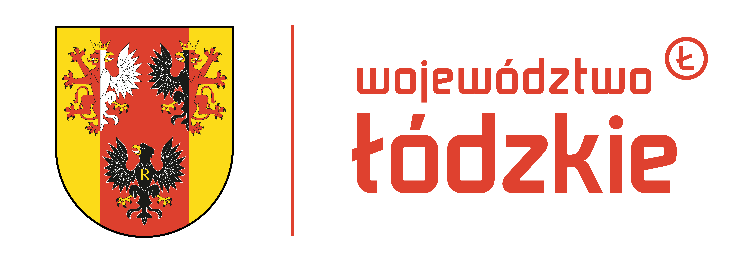 Dziękuję za uwagę !